Клас Комахи. Загальна характеристика класу
Немає нічого впорядкованішого, 
ніж природа

Цицерон
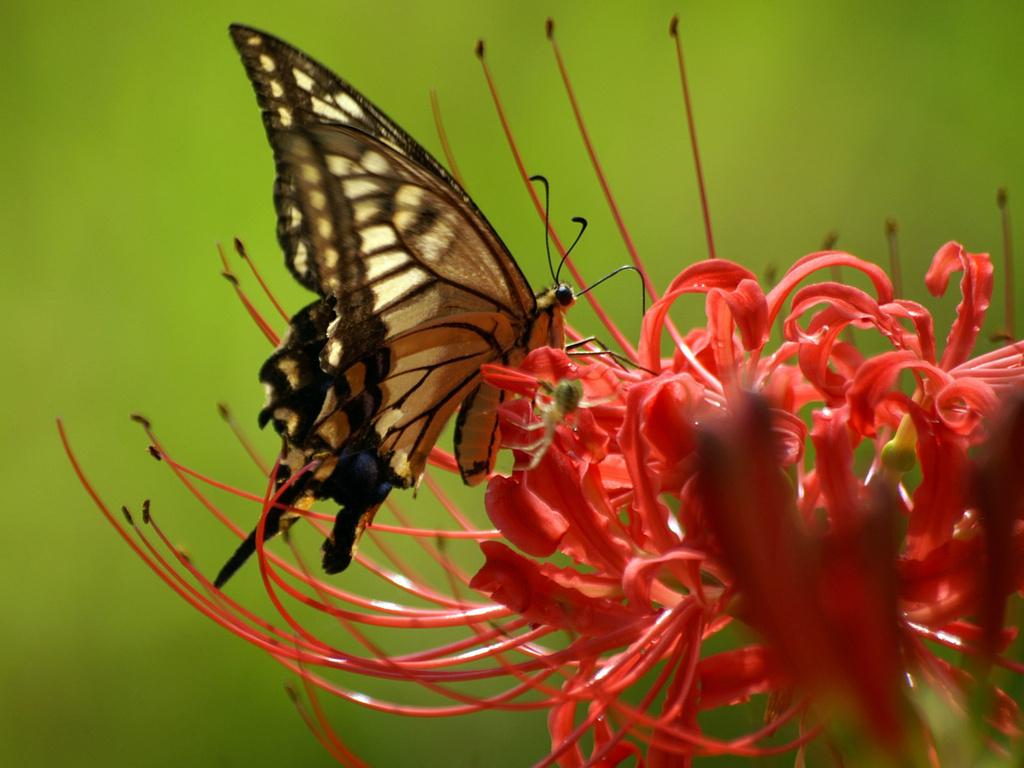 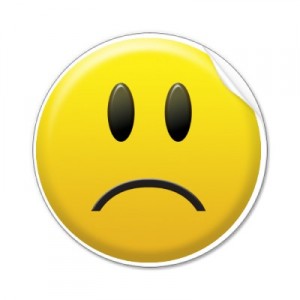 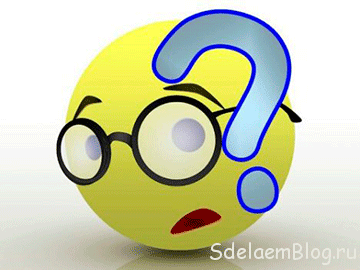 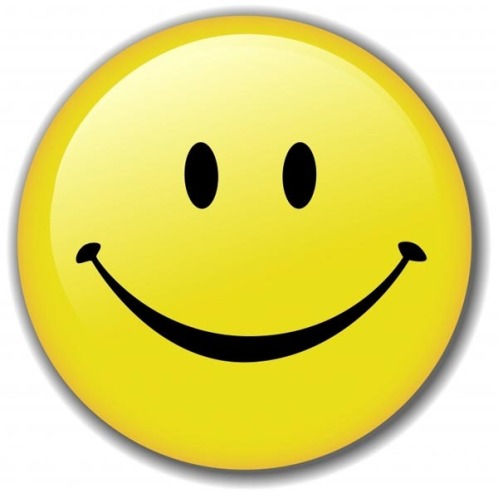 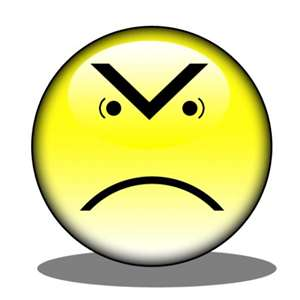 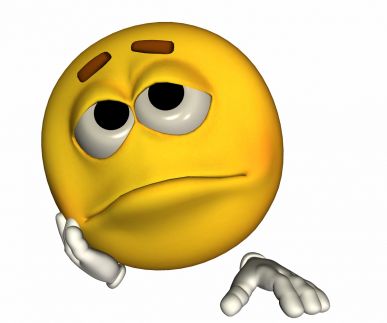 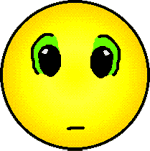 1. Який тип тварин ми вивчаємо?
	2. На які класи поділяється цей тип?
	3. Які загальні ознаки мають представники цього типу?
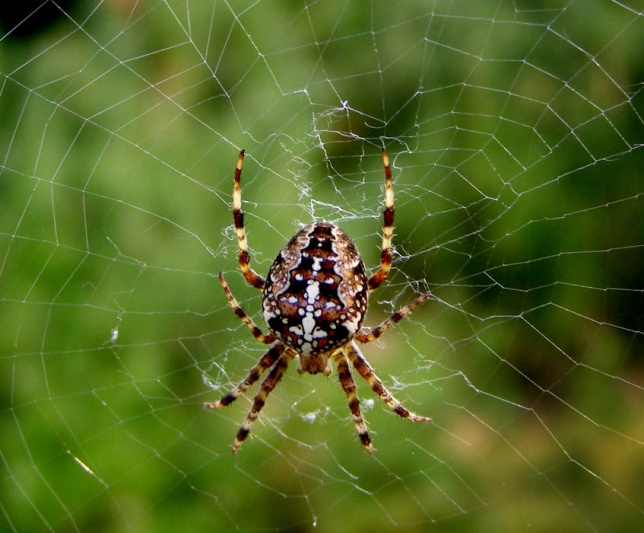 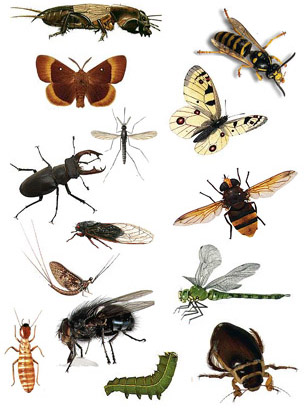 Комах налічується на планеті щонайменше 
1,5 млн видів.

На кожного мешканця Землі припадає понад 250 млн особин комах.
Тип Членистоногі
двобічна симетрія тіла;
тришарові;
порожнина тіла змішана;
Тіло та кінцівки почленовані;
відділи тіла: голова, груди, черевце;
зовнішній скелет з хітину.
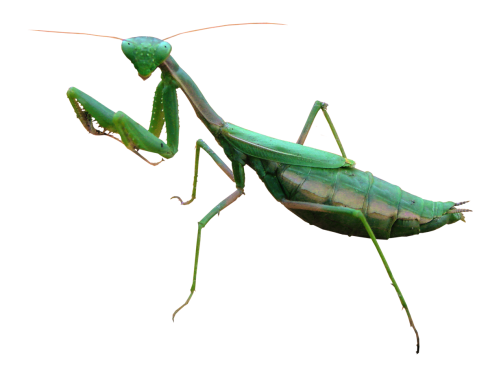 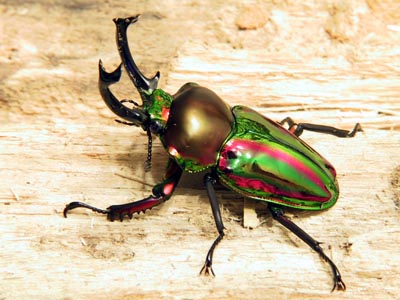 Тіло комахи
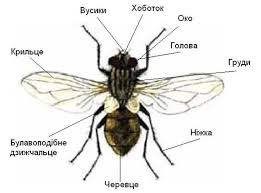 Вусики комах
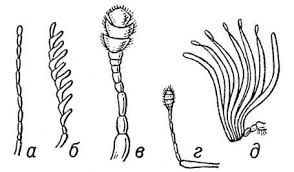 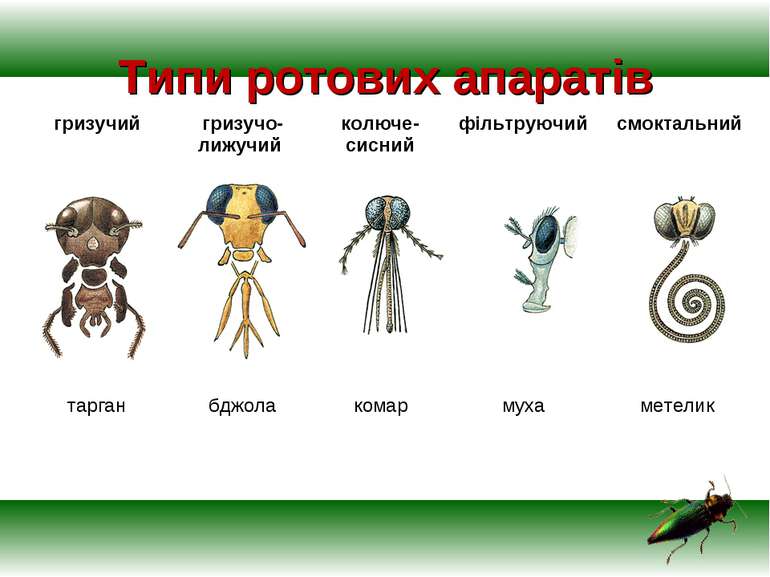 Гризучий ротовий апарат
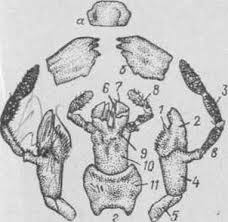 Тіло комахи
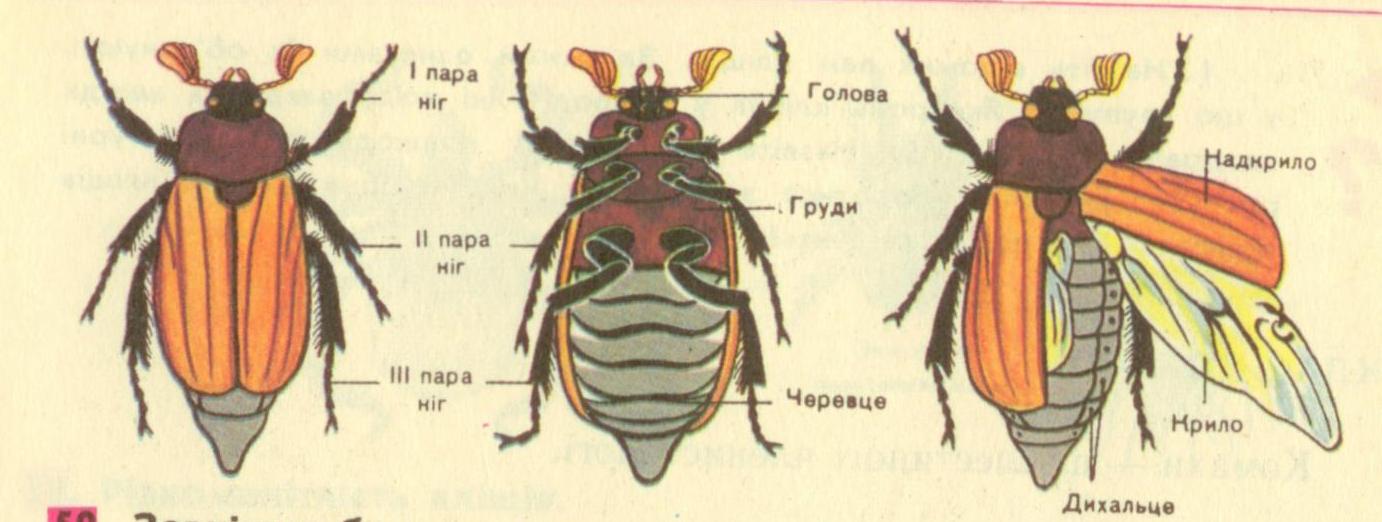 Типи кінцівок комах
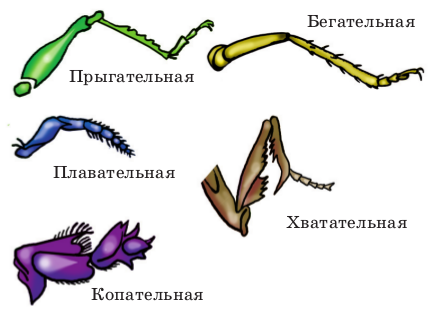 Яйцеклад їздця
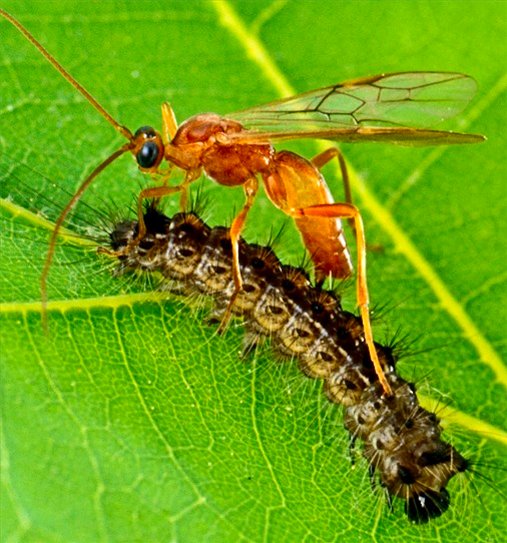 Жало бджоли
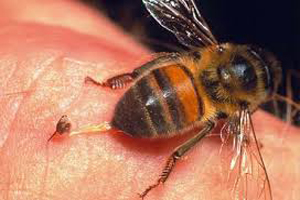 Система органів комах
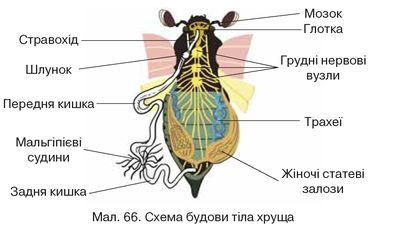 Трахеї комах
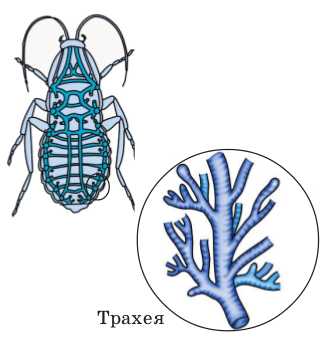 Кровоносна система комах
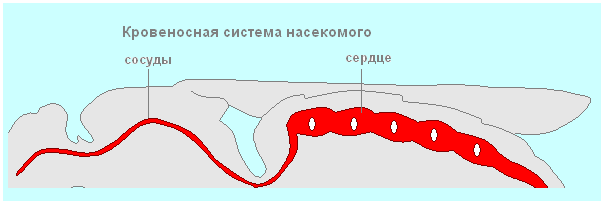 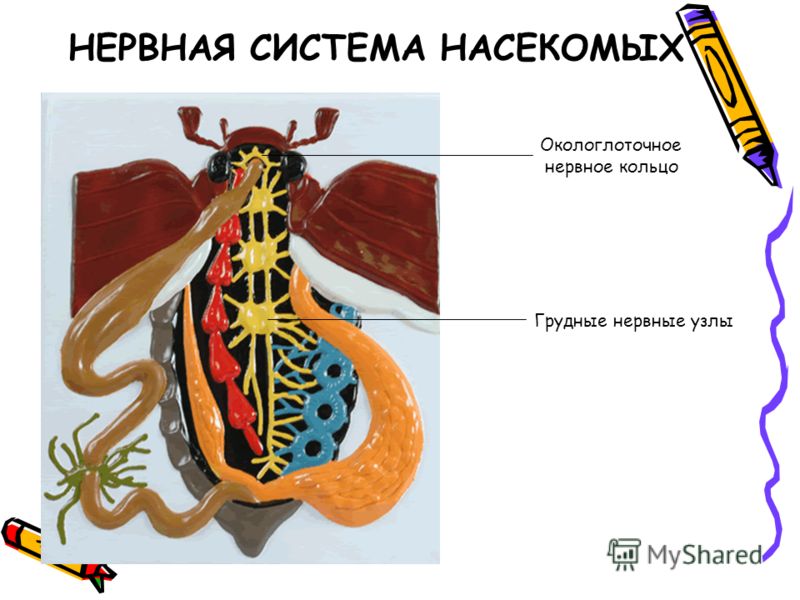 Органи зору – фесеткові очі
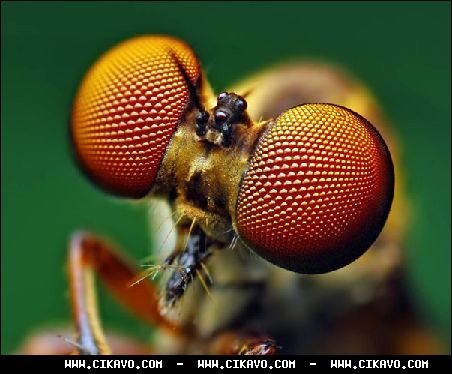 Органи дотику
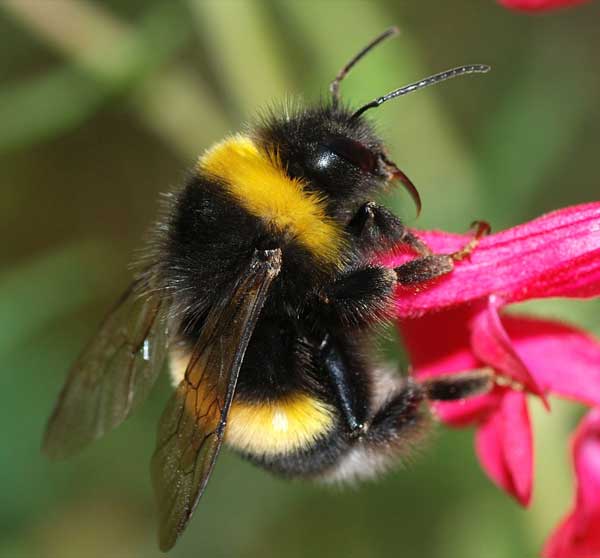 Прогресивні риси комах
Здатність до польоту.
Хітинізована кутикула.
Різноманітність ротових апаратів.
Малі розміри комах.
Різноманітність способів розмноження.
Висока плодючість.
Різноманітність типів постембріонального розвитку.
Зміна місця існування на різних стадіях онтогенезу.
Органи дихання – трахеї.
Добре розвинена нервова система та органи чуттів.
Знайди зайве слово
Клоп, кліщ, блоха, воша, сарана.
Таргани, терміти, бджоли, мурашки 
 Колорадський жук, сарана, сонечко
Вусики, очі, клоп, кліщ.
Знайди пару
А. Кровоносна система         1. ганглій
Б. Видільна система               2. трахеї
В. Дихальна система              3. хеліцери
Г. Нервова система                 4. гемолімфа
                                                  5. мальпігієві 					          судини